Do Now:
Complete the conjecture.

The sum of any three odd numbers is 		.

The difference between an integer n and it’s opposite is 		.

Show the conjecture is false by finding a counterexample.

Conjecture:  If a positive fraction is multiplied by a positive integer, then the product is greater than the fraction.

Conjecture:  If all the sides of a figure are the same length, then the figure must be a square.
Section 1.3:  Points, Lines, and Planes
Goal:  Use Postulates and undefined terms.
Key words:
Undefined terms:
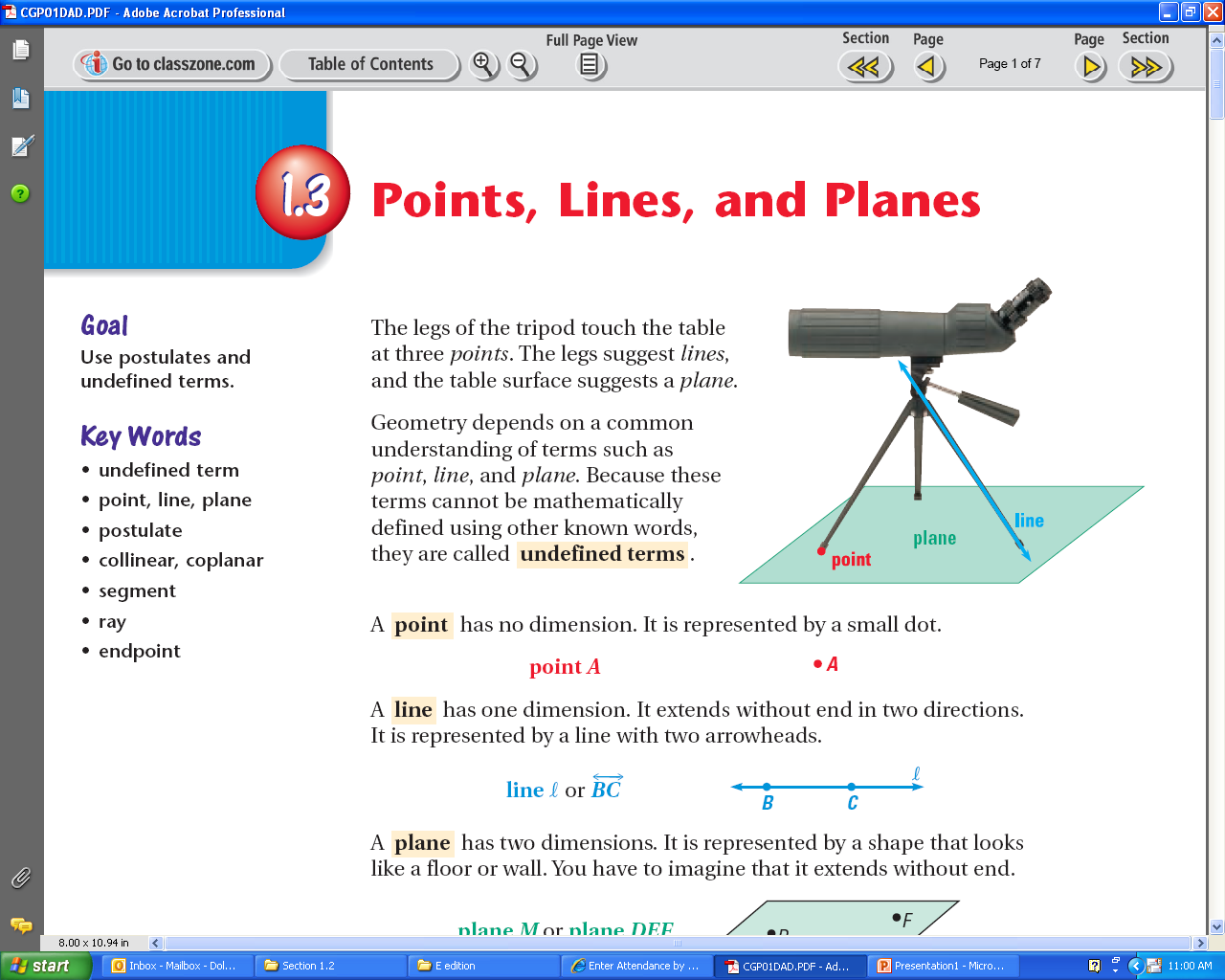 Key words con’t:
Point:  has no dimension, represented by a small dot.

Line:  has one dimension, extends without end in two directions, represented by a line with two arrow heads.


Plane:  has two dimensions, represented by a shape that resembles a floor or wall, it also extends without end.
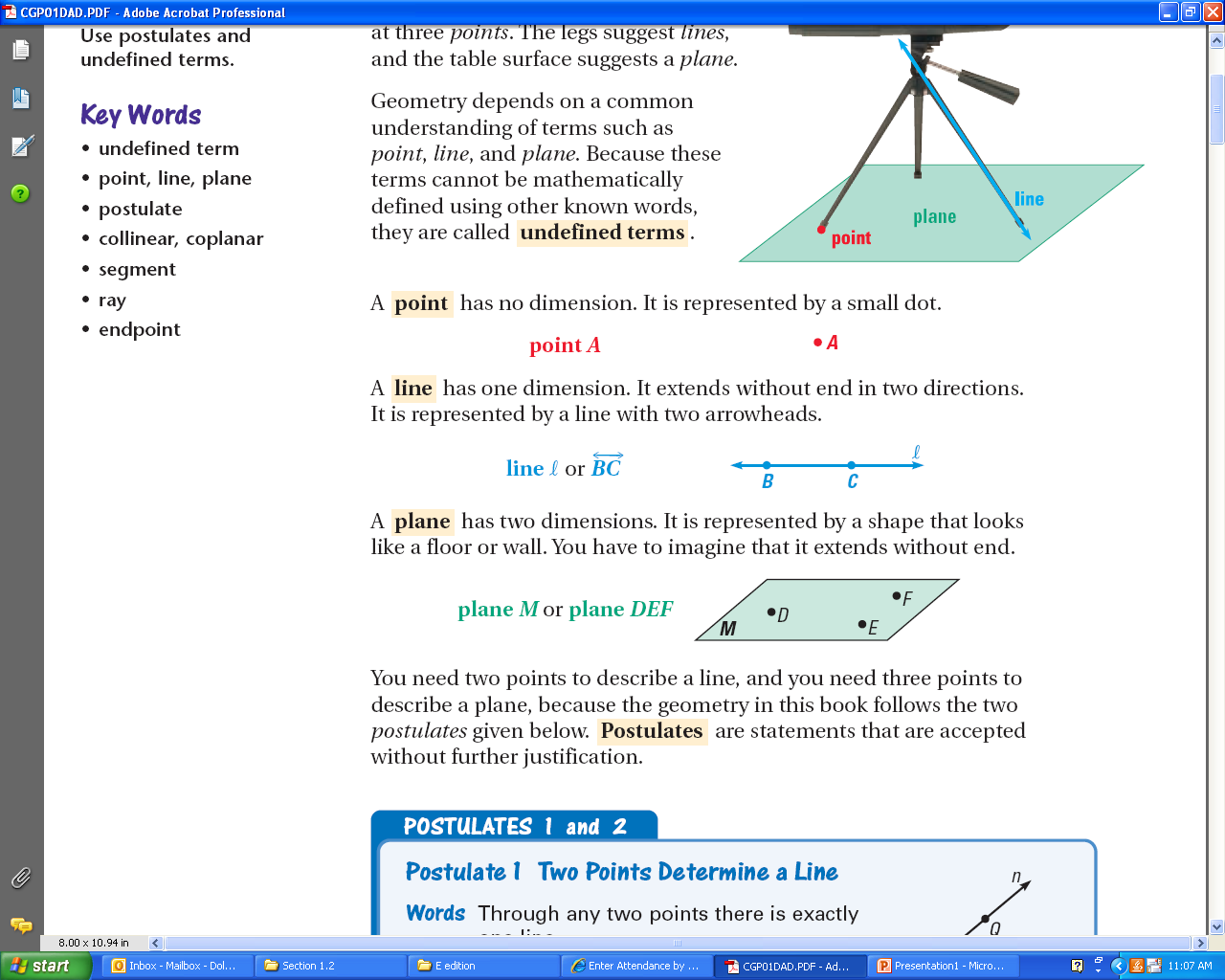 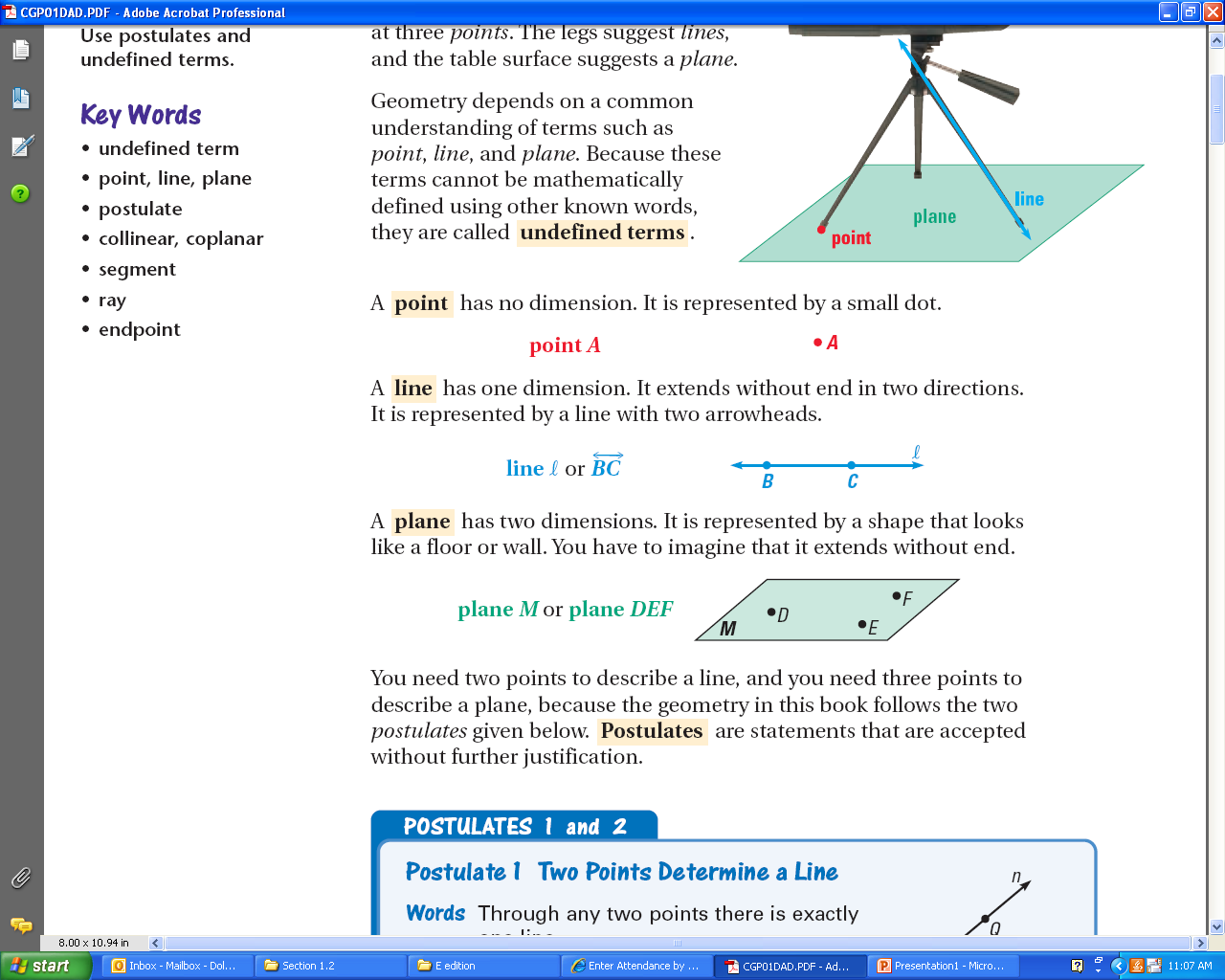 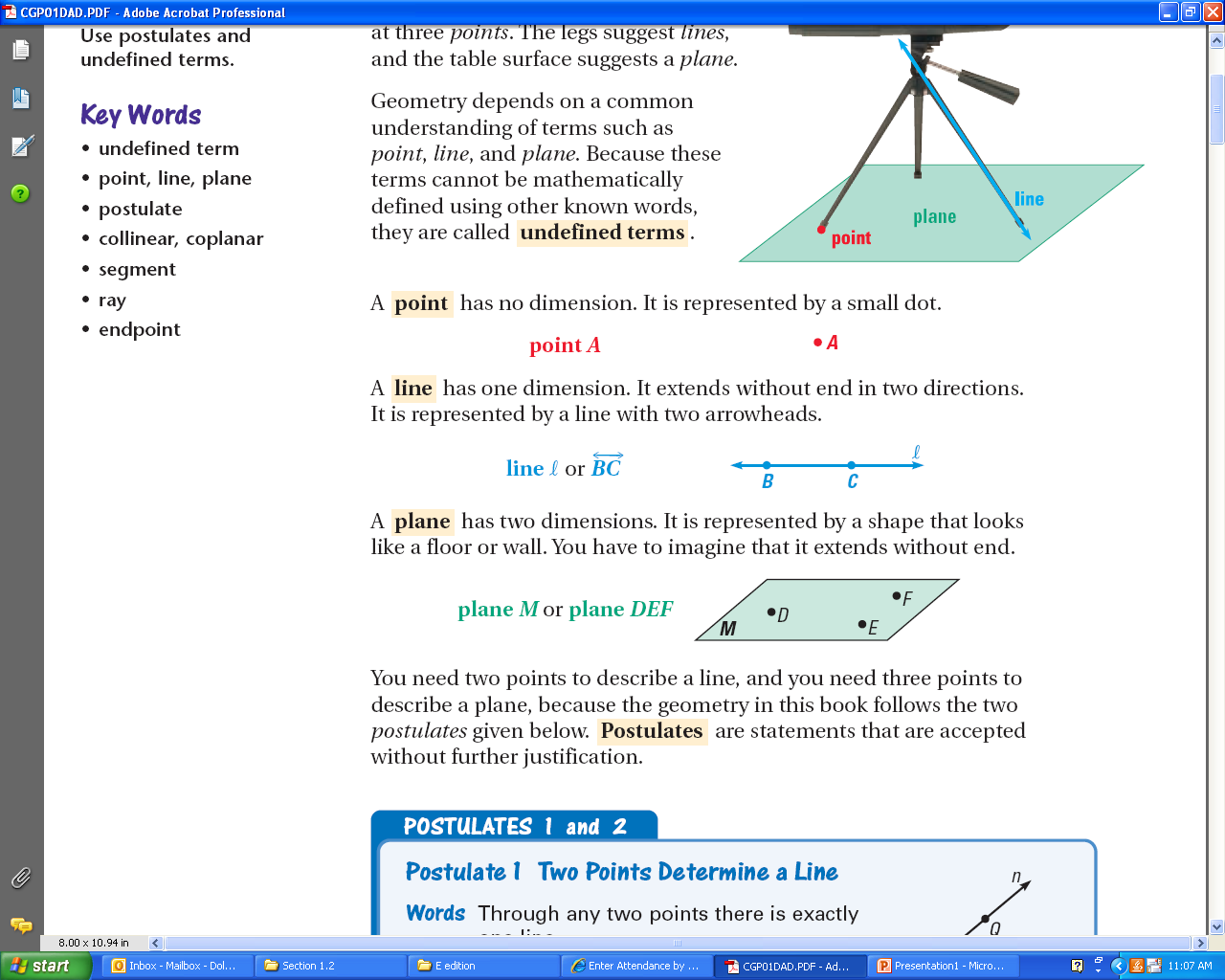 Postulates 1 & 2:
Example 1:  Name Points, Lines, and Planes
Example 2:  Name Collinear and Coplanar Points
Checkpoint:  Name Points, Lines and Planes
More Key words:
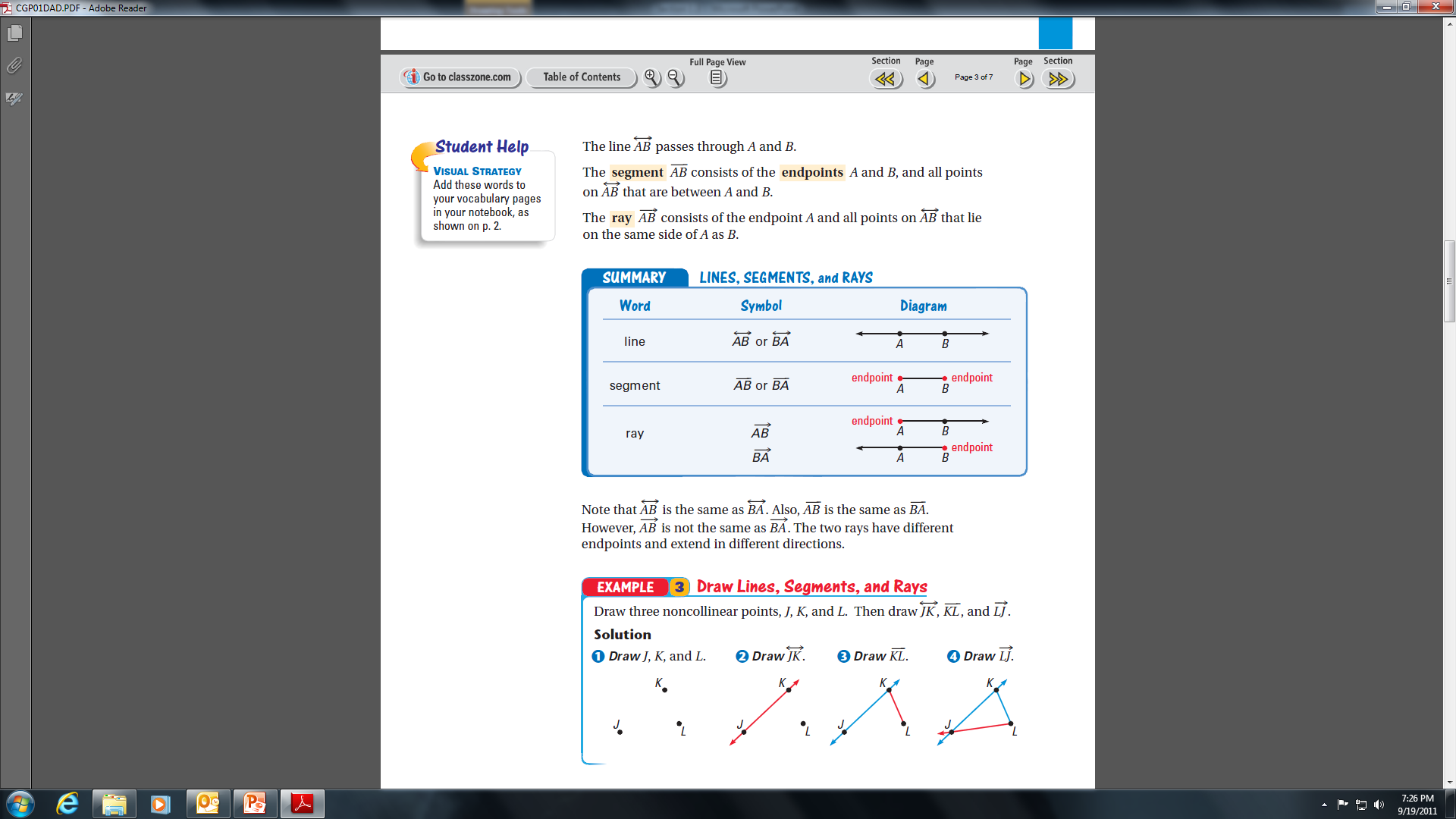 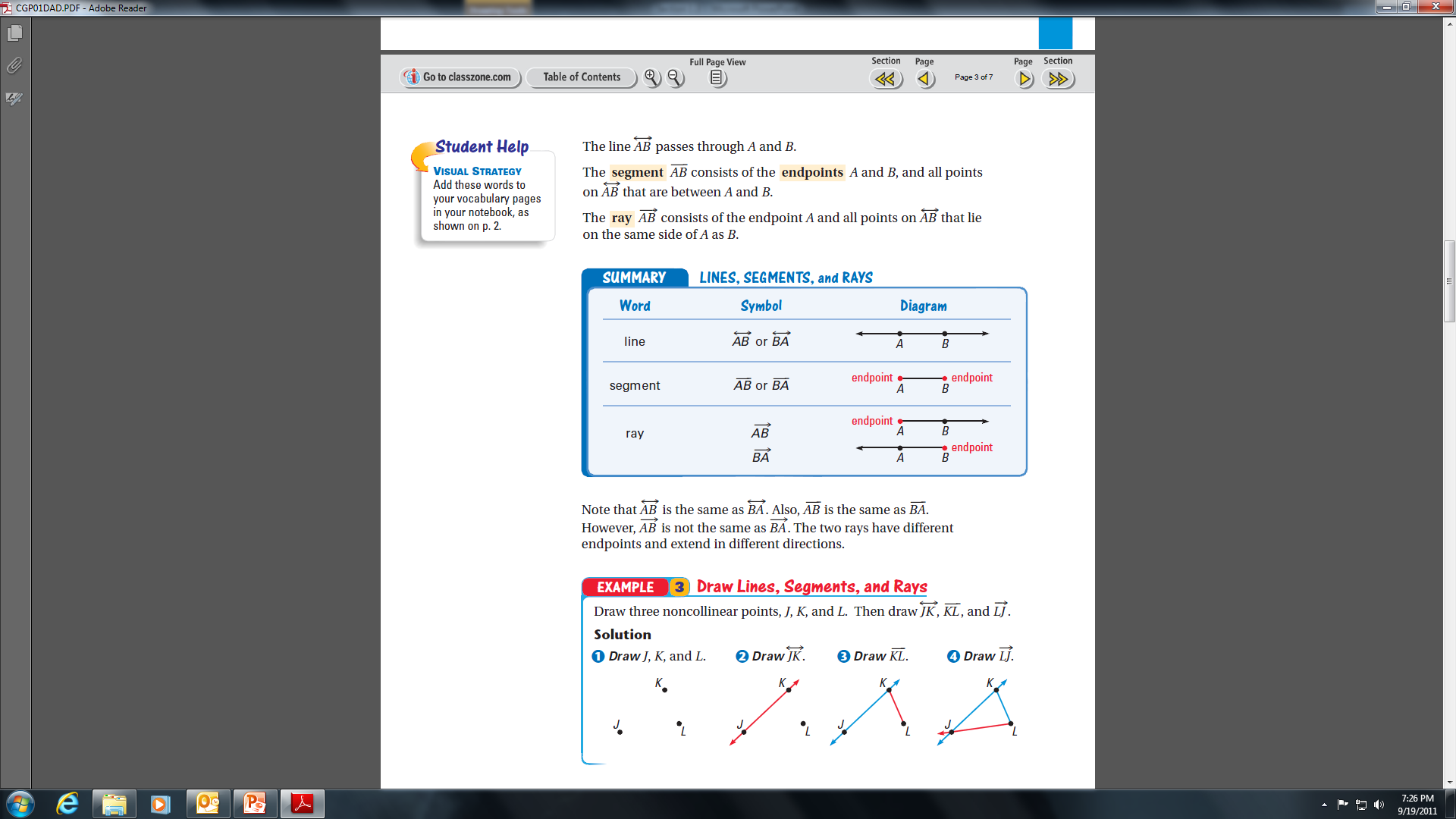 Example 3:  Draw Lines, Segments, and Rays
Checkpoint:  Draw Lines, Segments, and Rays
Checkpoint:  Draw Lines, Segments, and Rays
Checkpoint:  Draw Lines, Segments, and Rays
Classwork/Homework:
Pp 17 – 19 #’s 15 -18 all, 20 -68 even.